Holidays!
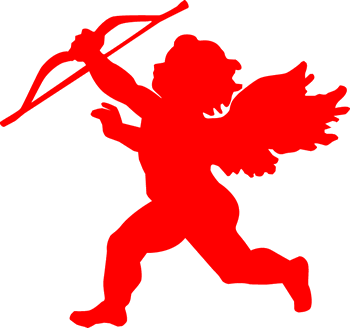 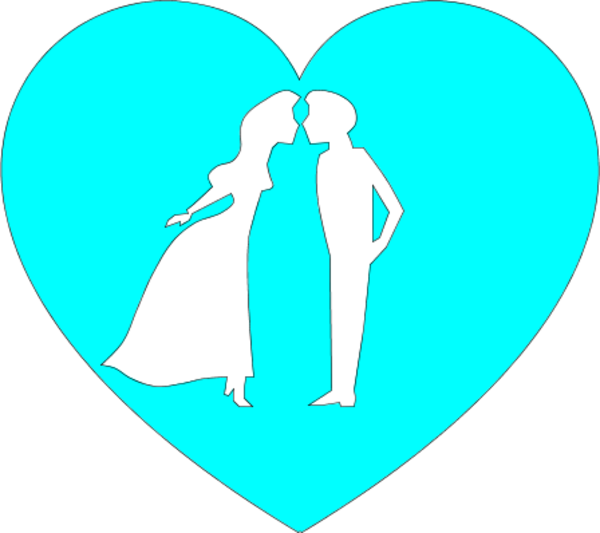 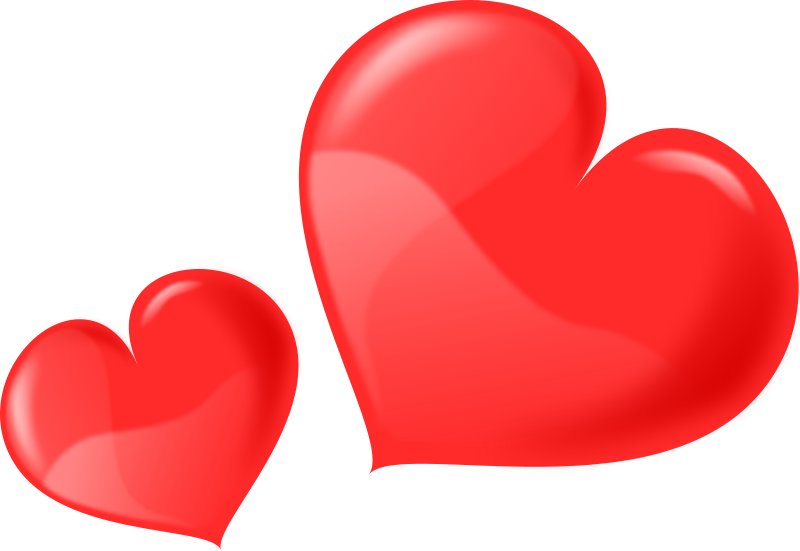 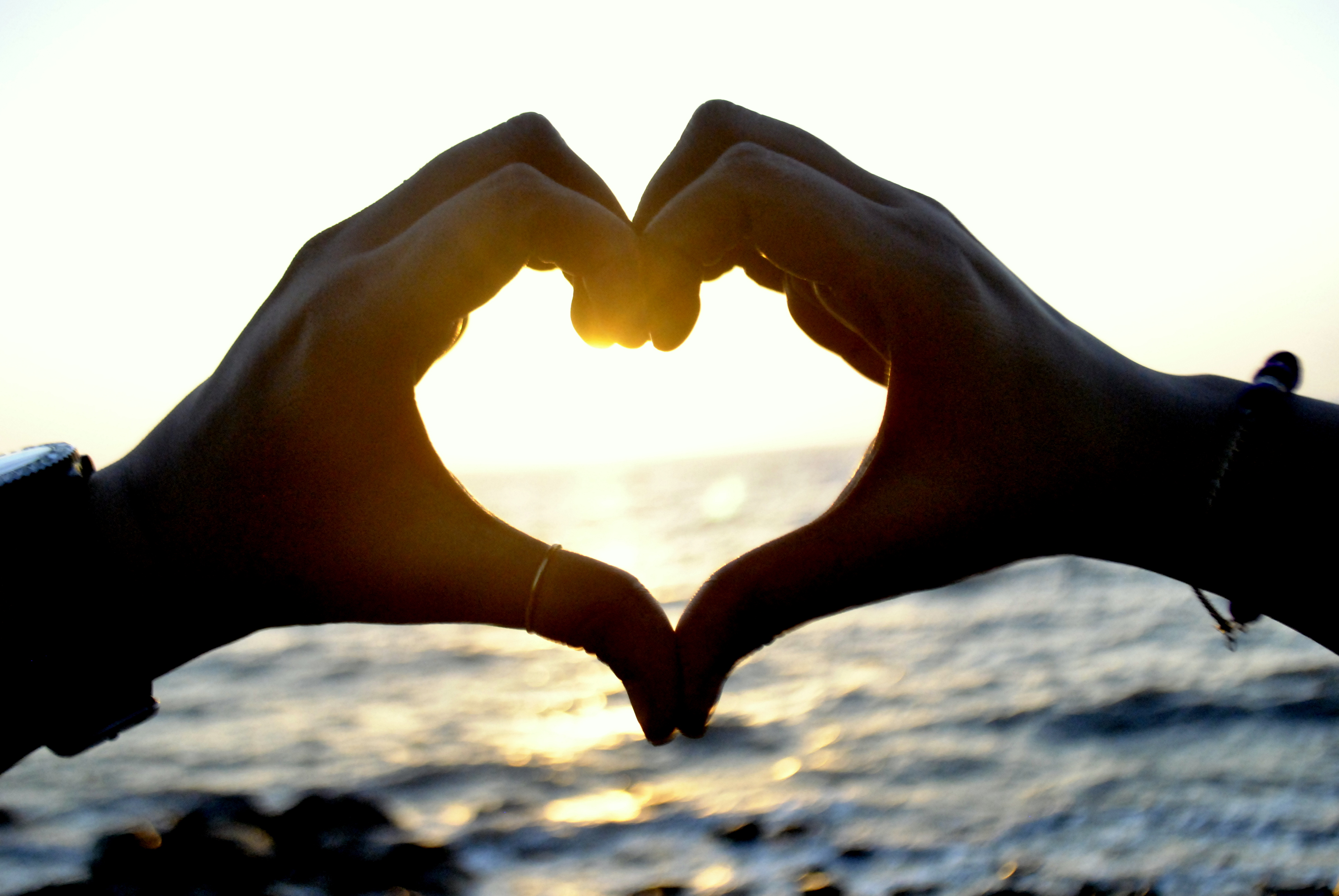 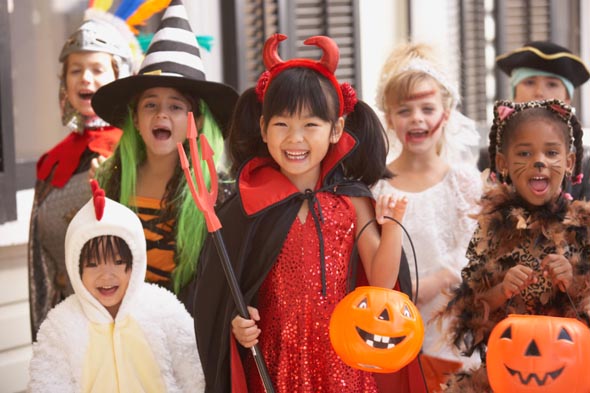 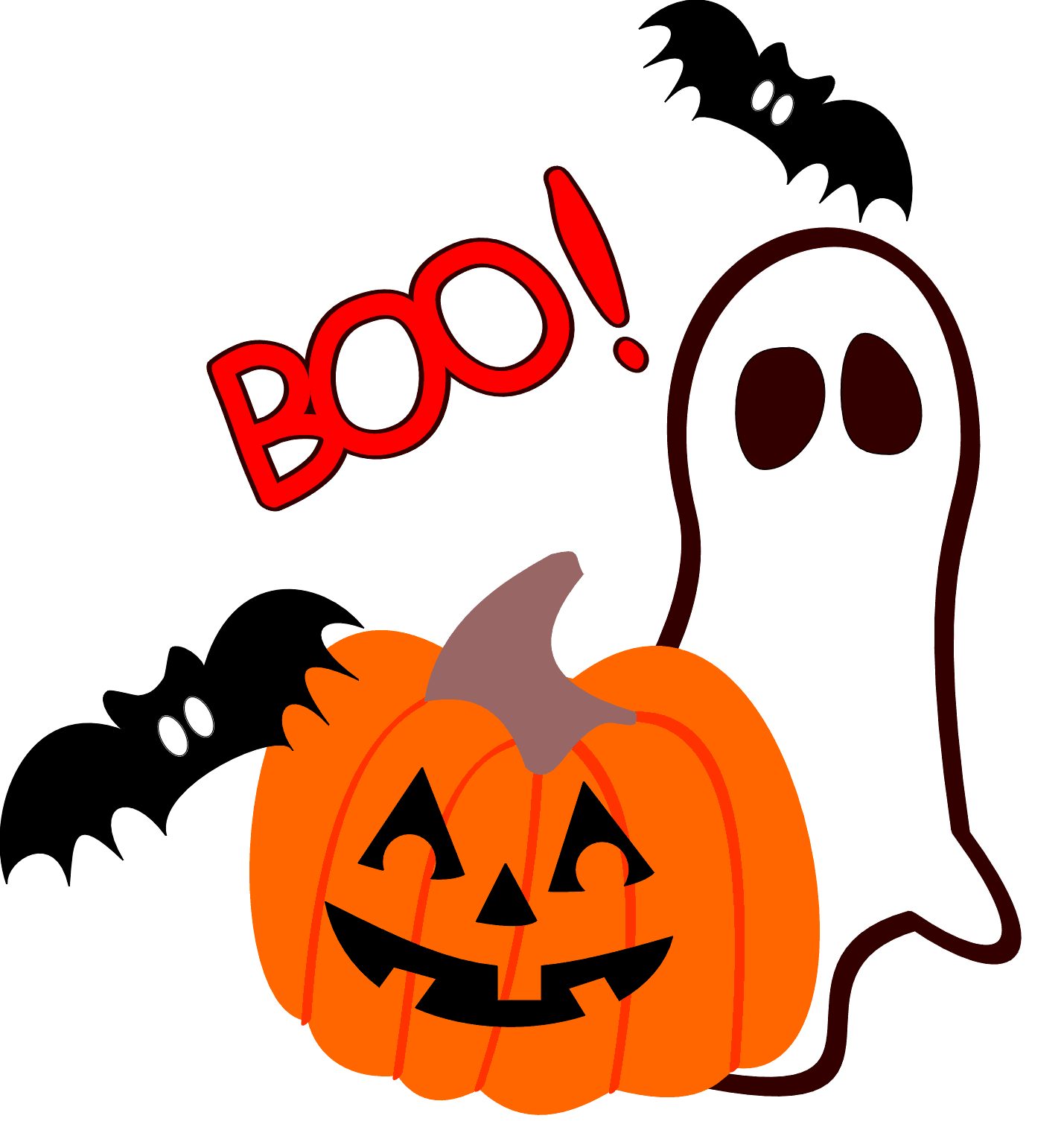 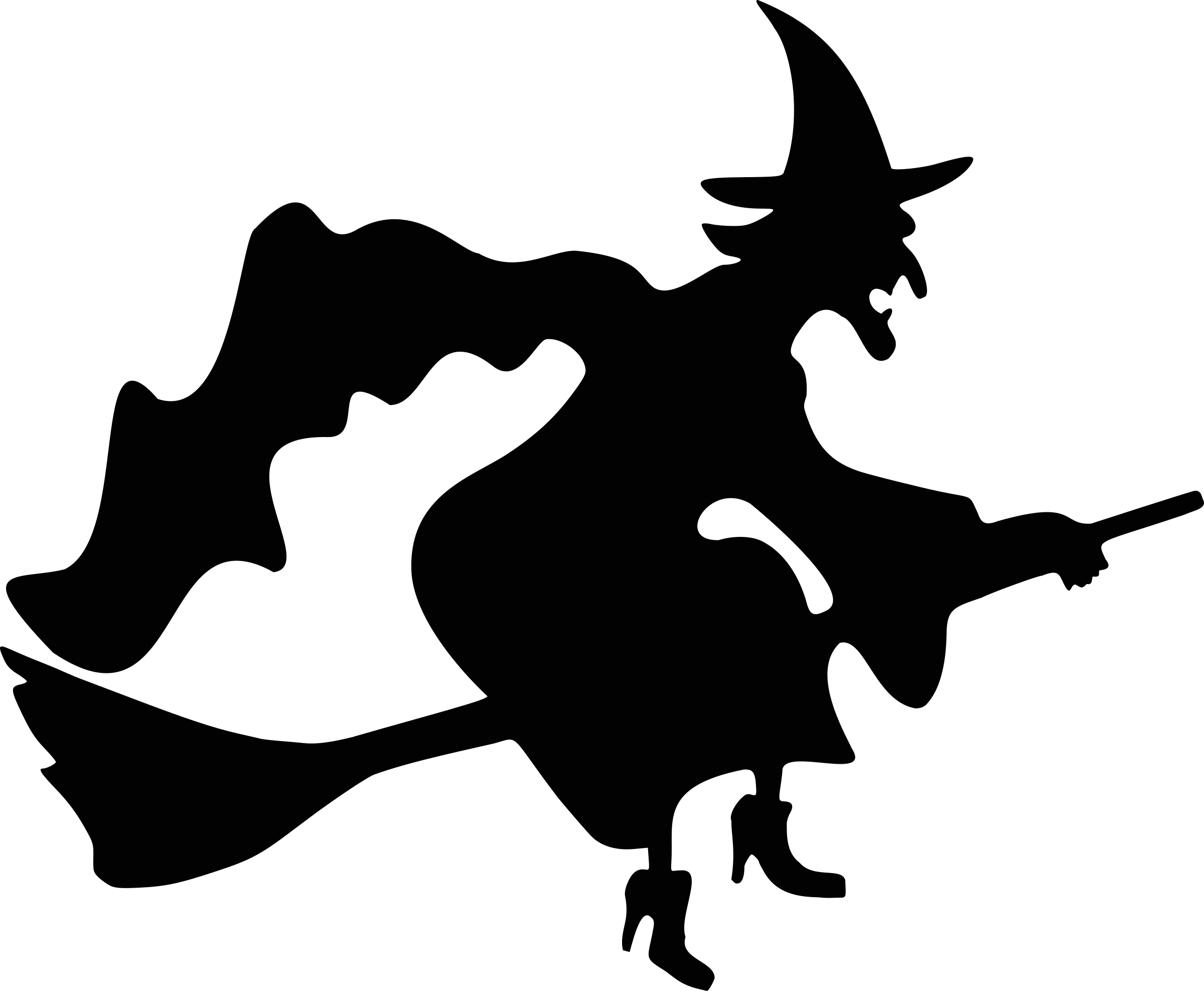 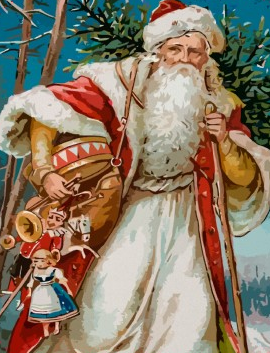 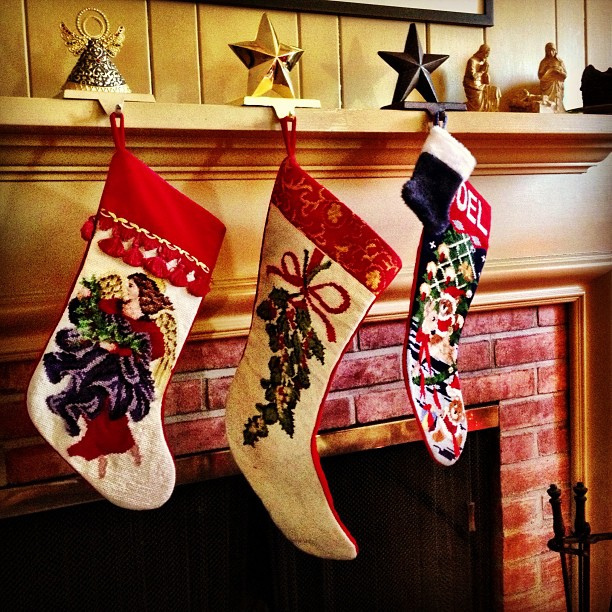 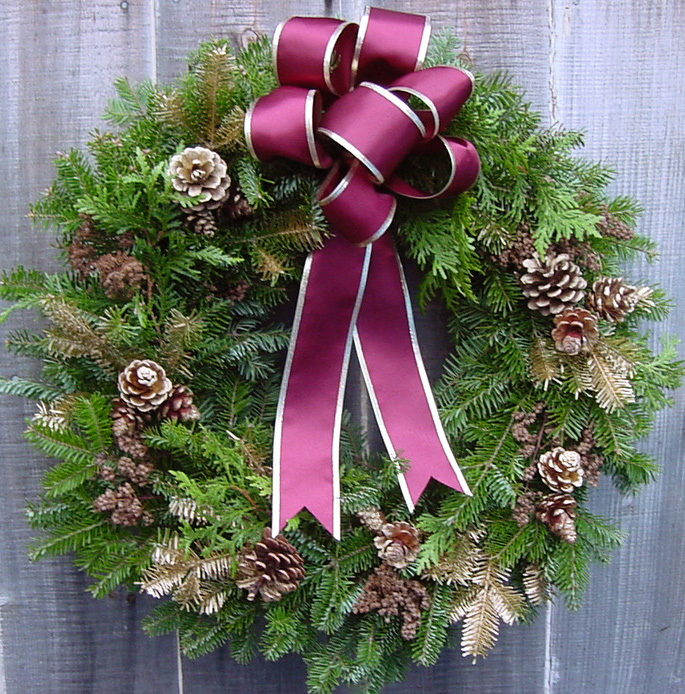 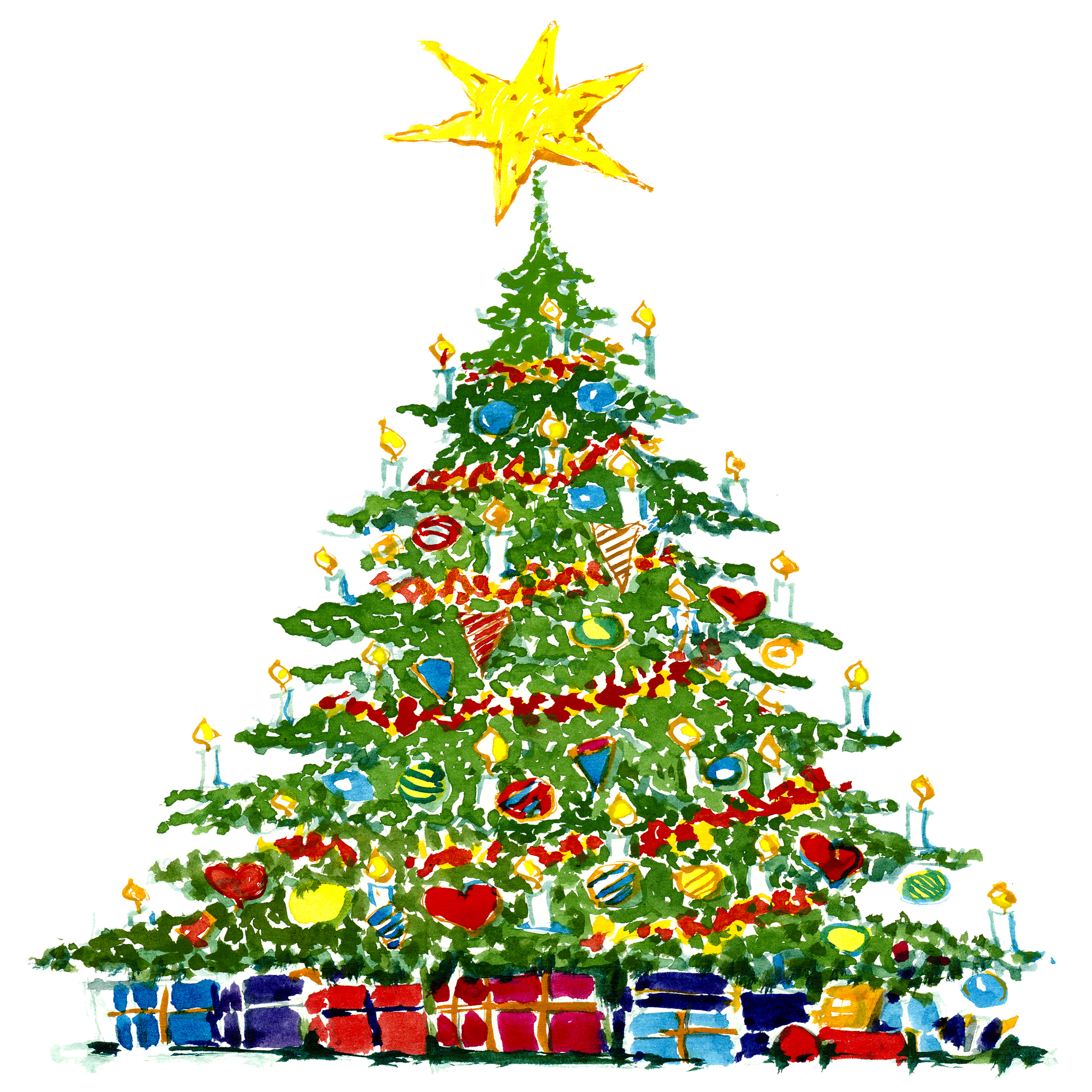 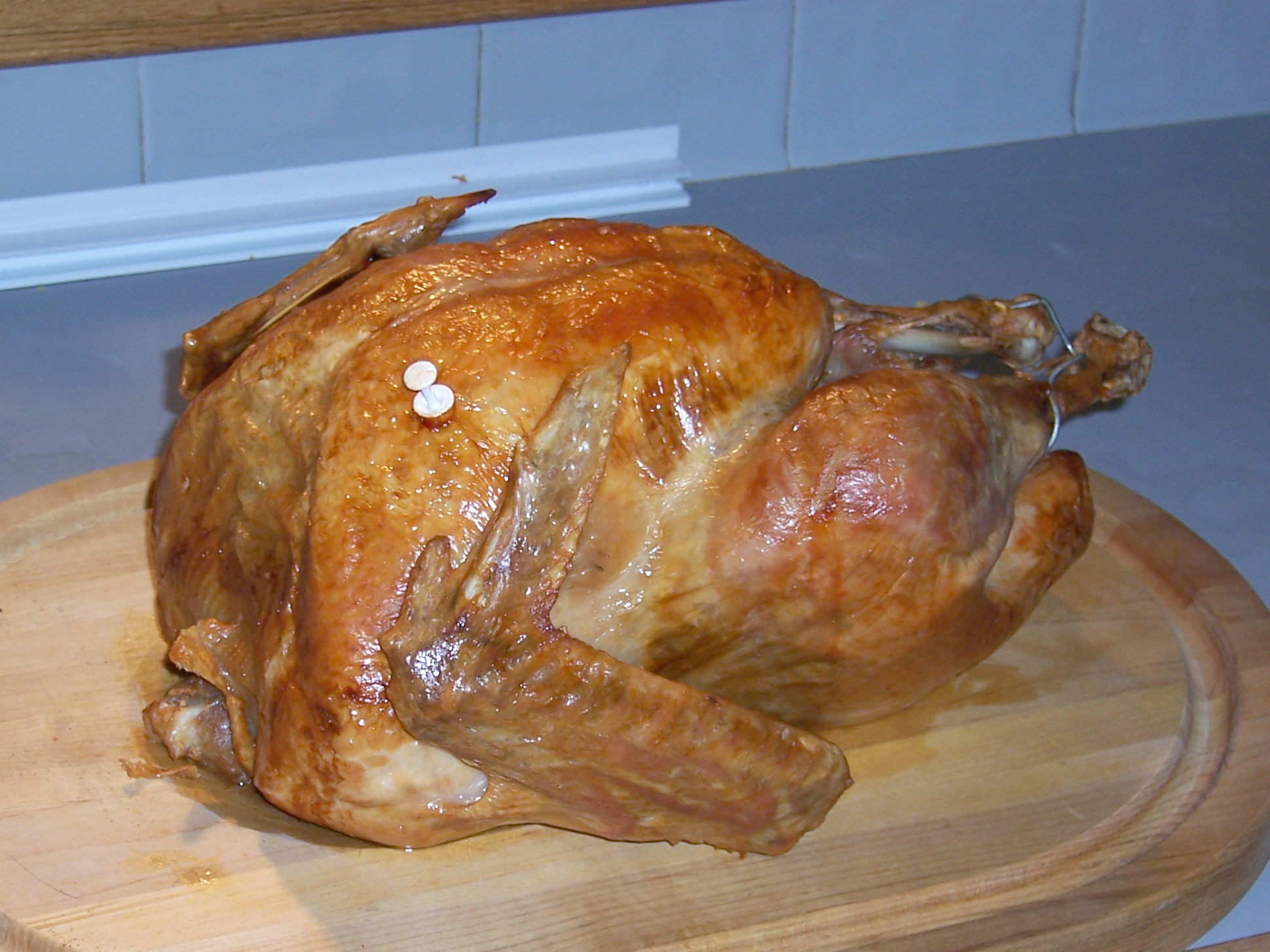 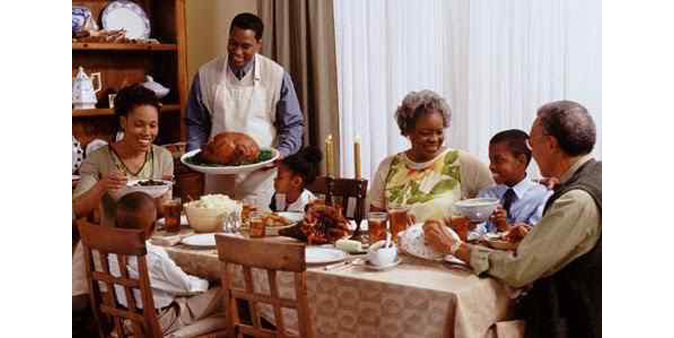 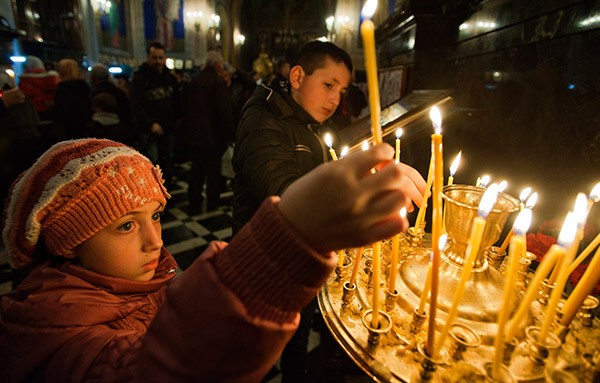 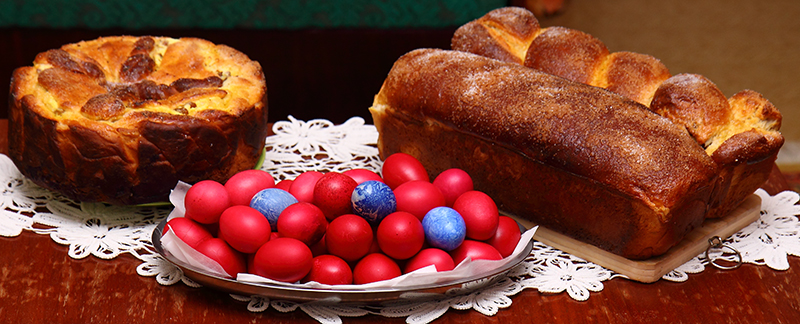 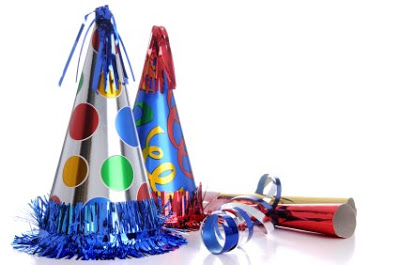 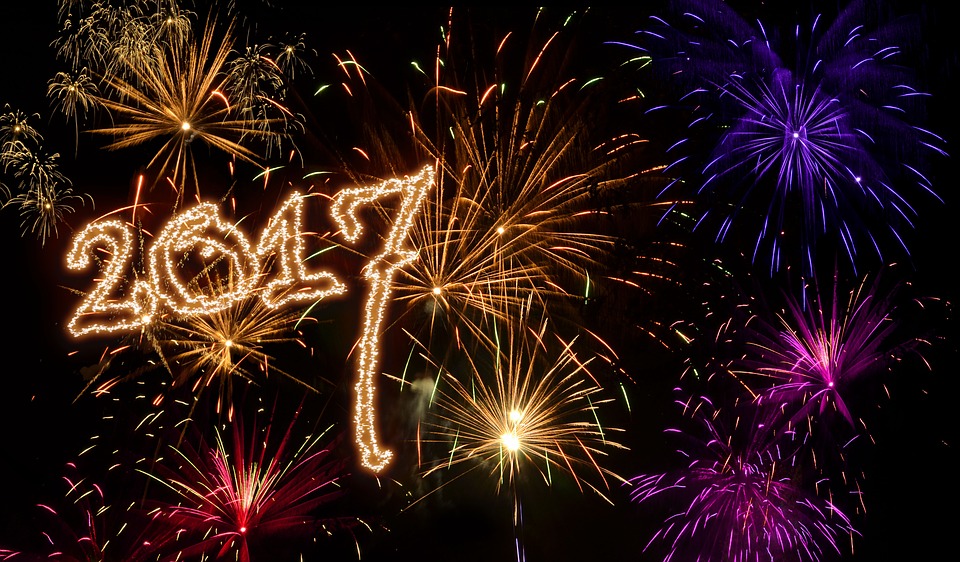 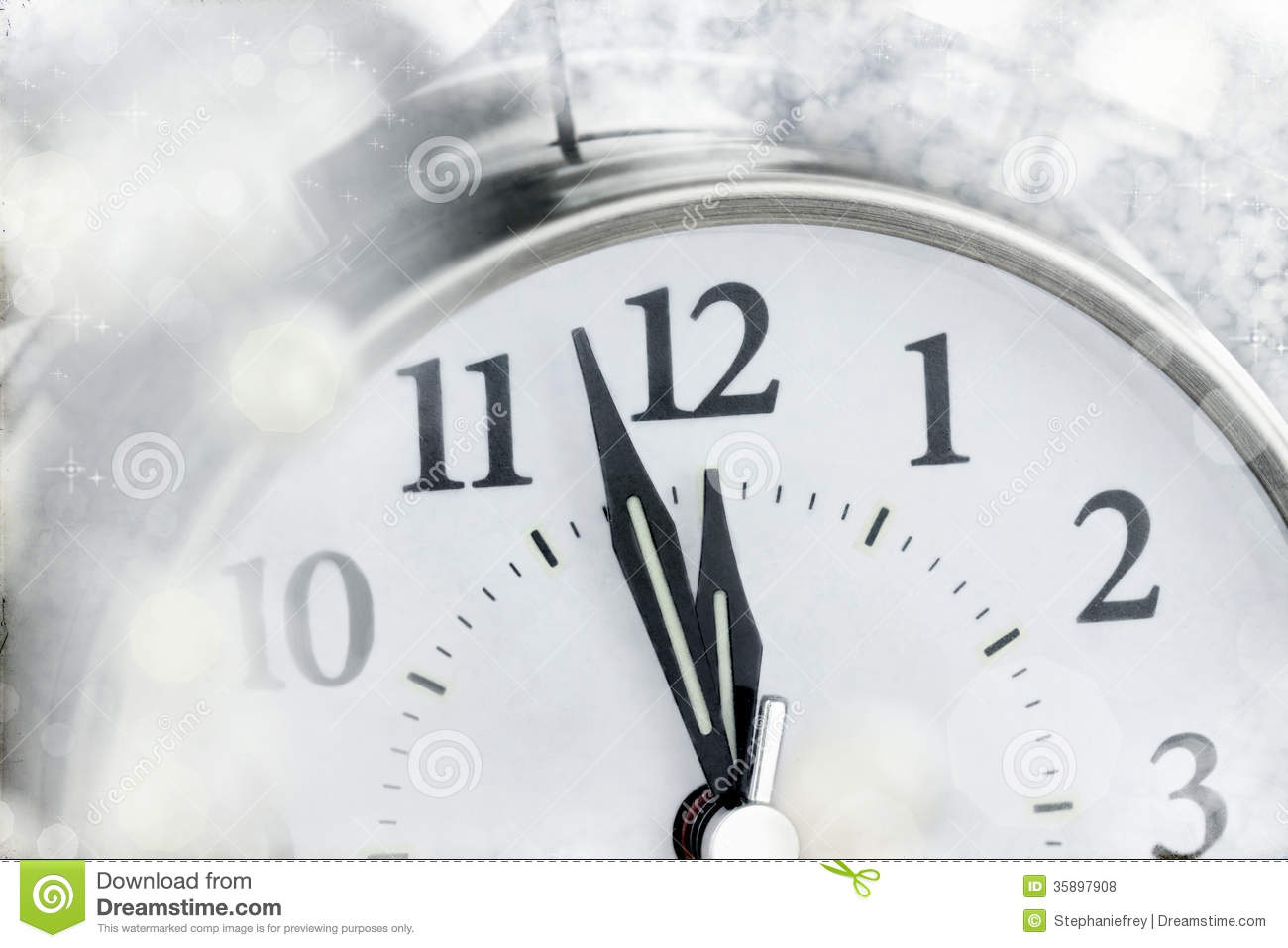